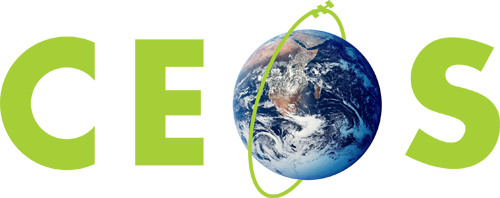 Committee on Earth Observation Satellites
CEOS Water Coordination
S Briggs, ESA
SIT Tech Workshop 2017 Agenda Item #10
CEOS-WP: Section 3.5, Obj/Dev WAT-4, WAT-6; Section 3.9, Obj/Dev BP-1 thru BP-4 
CEOS SIT Tech Workshop
ESA/ESRIN, Frascati, Italy
13th-14th September 2017
Item Overview
Overview of current CEOS Work Plan Water support

Summary of water discussion during VC/WG day

GEOGLOWS development and expectations [S Cherchali]

Discussion: relation to current GEO Water actions
2
CEOS Work Plan and Water
Section 3.5 focused on the CEOS Strategy for Water Observations from Space which was a response to the GEO Water Strategy

CEOS has completed actions in support (lead by Chu Ishida)

Current Work Plan contents need to be updated to reflect new activities

Not comprehensive, user community connection needs strengthening

Need to avoid confusion on scope of various activities (oceans, freshwater, coastal)

WP actions: WAT-3 water quality measurements; WAT-4 implementation of CEOS Strategy, consideration of required adjustments based on activity in GEO; WAT-6 satellite aspects of GEO AquaWatch
3
Water Activities - Summary
GEO Water Strategy – CEOS Strategy in response; too research focused? [WAT-3, WAT-4]

AquaWatch - improve water quality in coastal and inland waters [WAT-5]. AquaWatch presented revised Project Plan to GEO PB 30/31 Aug 2017 including water quality aspects of GEOGLOWS(?)

GEOGLOWS - provides a framework for EO to contribute to mitigating water challenges; fresh water focused per GEO SBA

GEO Oceans and Society: Blue Planet – observational programmes devoted to ocean and coastal waters [WP section 3.9]

COVERAGE - coherent set of data products from the four oceans VCs

UN GOOS and SDGs – SDG-6 and SDG-14
4
Summary of Water Discussion on VC/WG Day
Summary of water discussion during VC/WG day TBA with Jean-Louis
5
GEOGLOWS
Selma to present
6
Discussion
Including relation to current GEO Water actions
7